PHÒNG GIÁO DỤC VÀ ĐÀO TẠO QUẬN LONG BIÊN
TRƯỜNG MẦM NON BAN MAI XANH
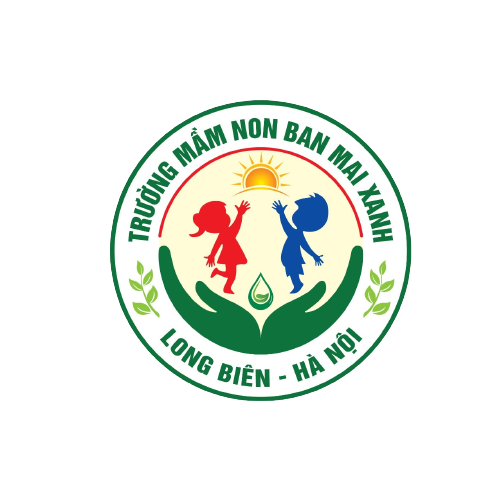 LÀM QUEN VĂN HỌC

Đề tài: Truyện “chiếc ô của thỏ trắng”
Lứa tuổi: 24 – 36 THÁNG
Giáo viên: Nguyễn Thị Hòa
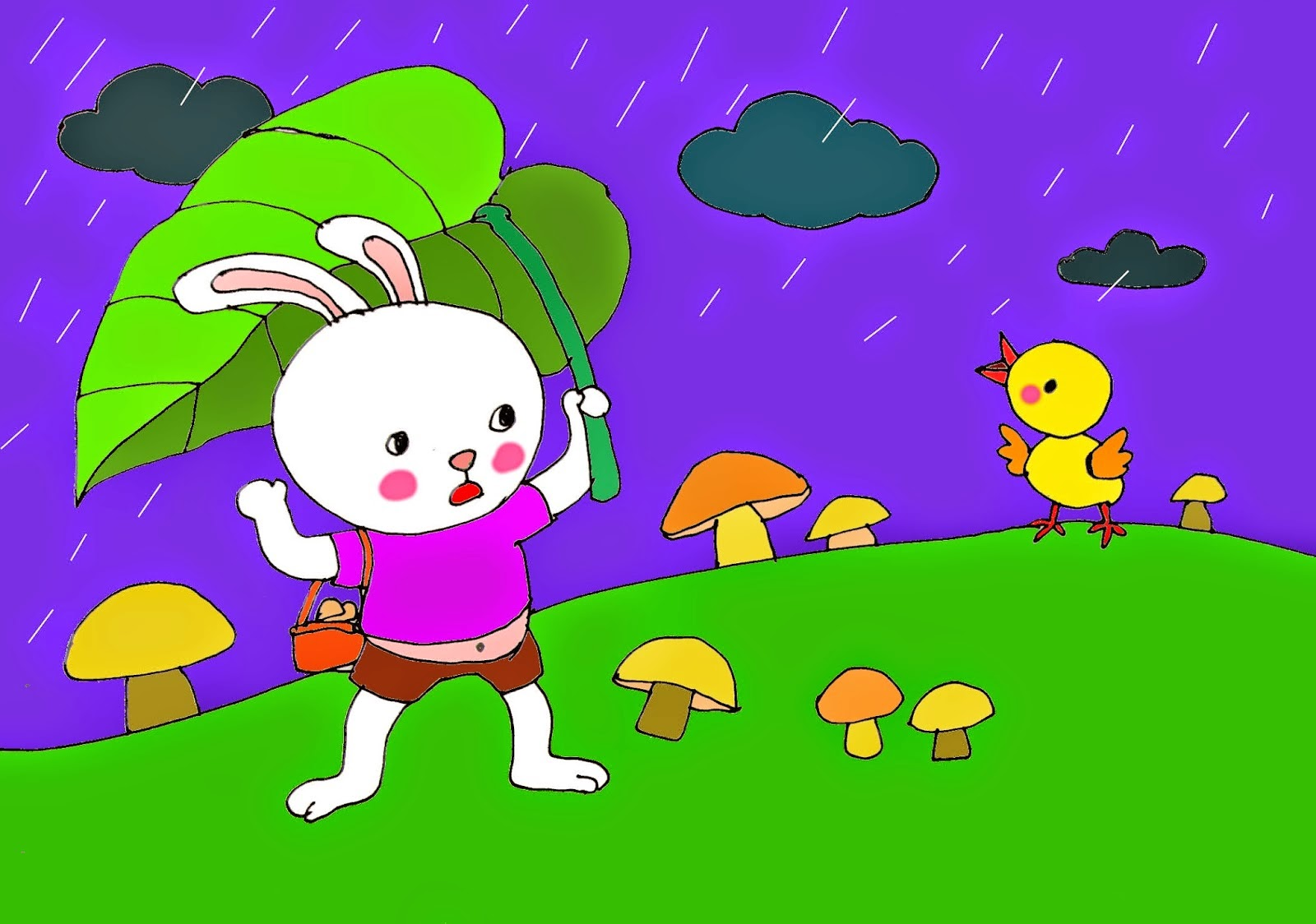 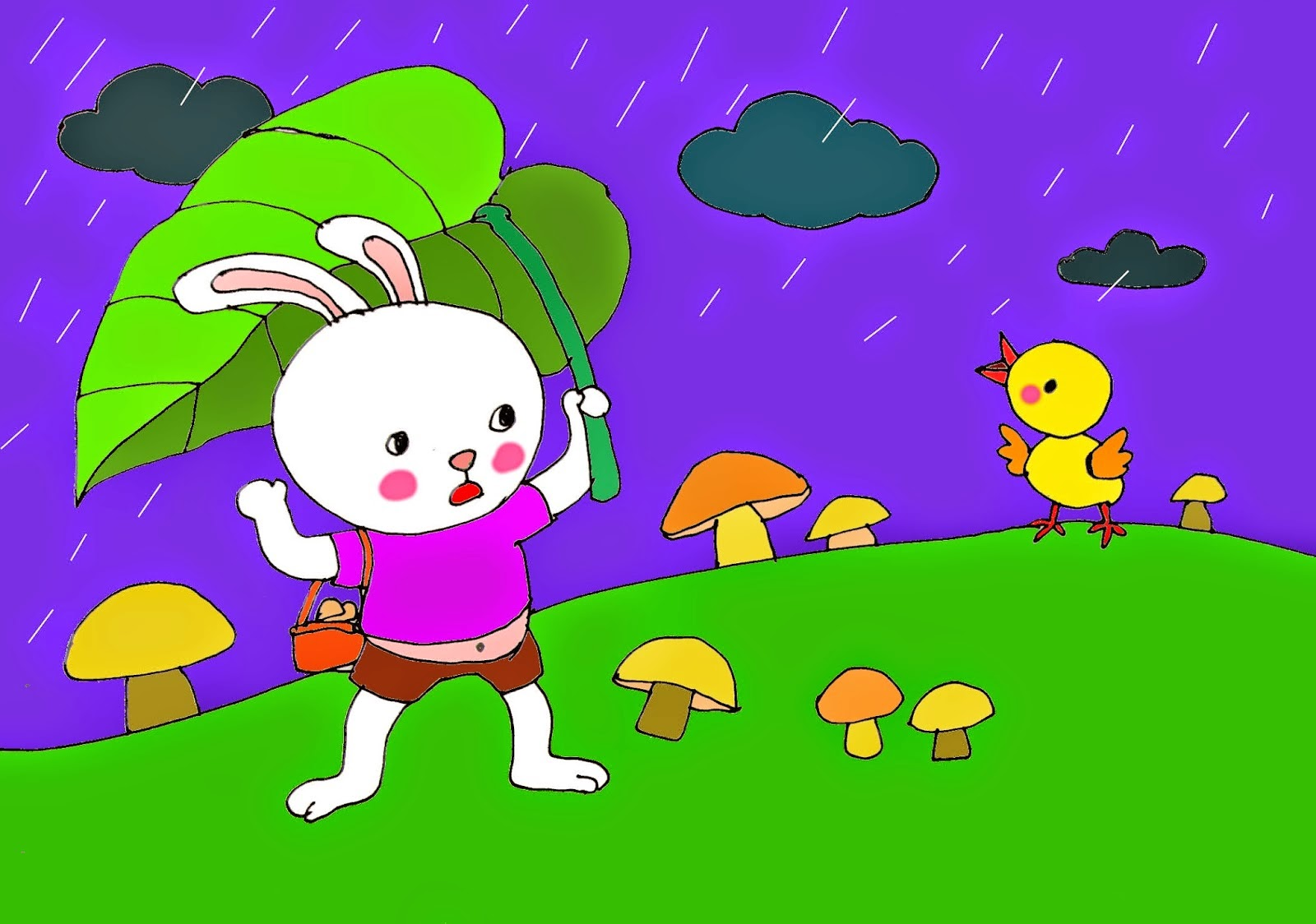 Truyện có những ai ?
Khi có mưa thỏ trắng đã lấy gì làm ô để che đầu?
Thỏ trắng gặp ai?
Gà con kêu như thế nào?
Chiếp! Chiếp  !
Thỏ trắng và gà con gặp ai?
Mèo kêu như thế nào?
Meo !  meo !!
Khi tạnh mưa, có nắng Thỏ trắng, gà con và mèo con đã làm gì?
=> Giáo dục: Bạn Thỏ thông minh và tốt bụng đã biết giúp đỡ các bạn. Khi  các con chơi đồ chơi, các con chơi cùng bạn, không được tranh giành đồ chơi của bạn.
Chúc các cô sức khỏe thành công !!!!!